The Many Faces of Mindfulness in Qualitative Research
Ryan Rominger, Ph.D. LCPC-PIT
Associate Research Chair, Center for Leadership Studies & Educational Research, College of Doctoral Studies, University of Phoenix
Background
MA and Ph.D.
Studied, extensively, meditation practices & their effects
During certification in spiritual direction studies, trained in different types of meditation practices: guided visualizations, guided relaxations, concentration, awareness, prayer
MS in Clinical Mental Health Counseling
One of main theoretical models – Mindfulness Based Therapies
MBCT, Acceptance & Commitment Therapy, Dialectical Behavior Therapy, etc.
Co-authored chapter on Mindfulness for stress, anxiety, depression, and chronic pain in older adults – release date 2019
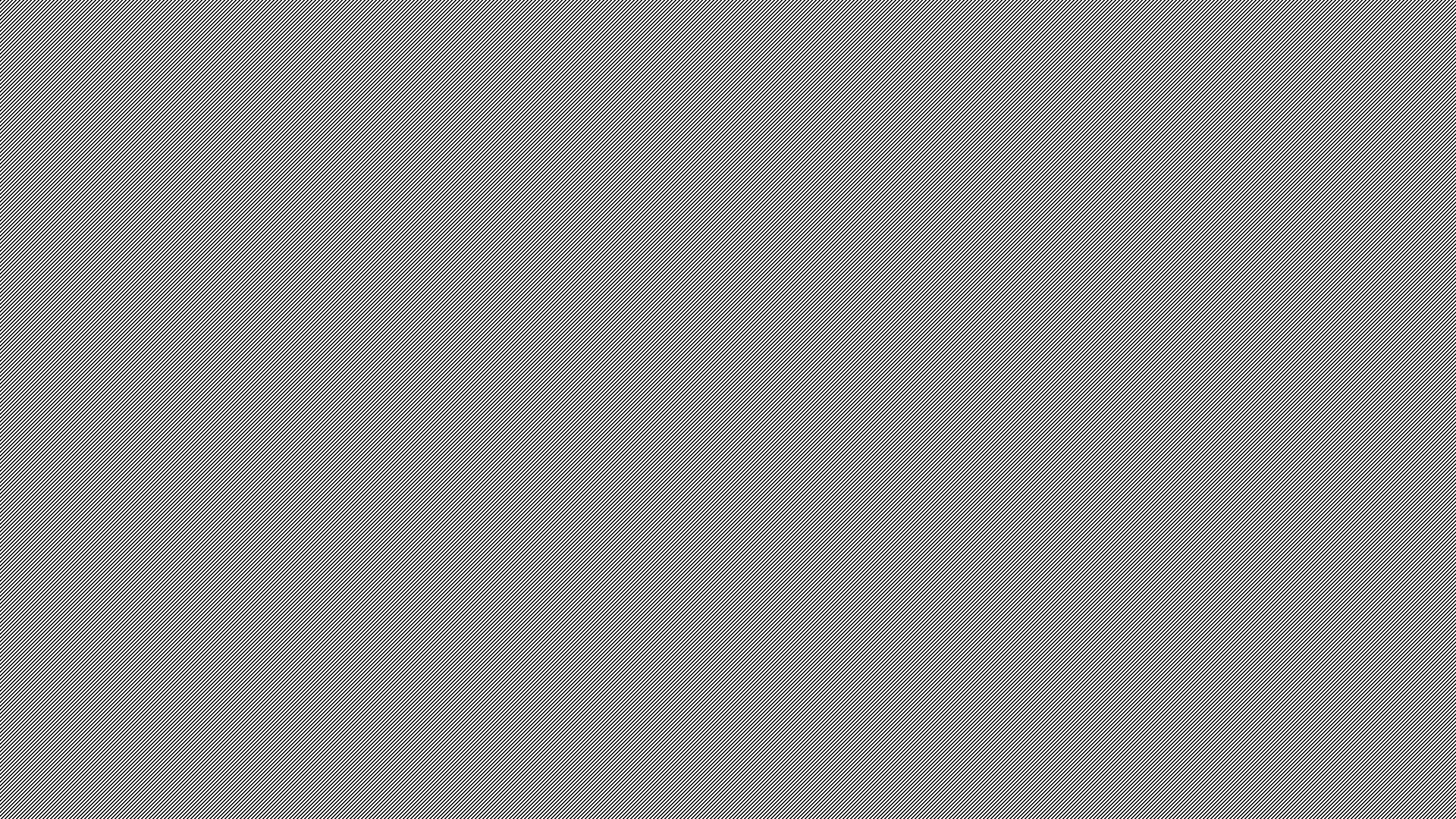 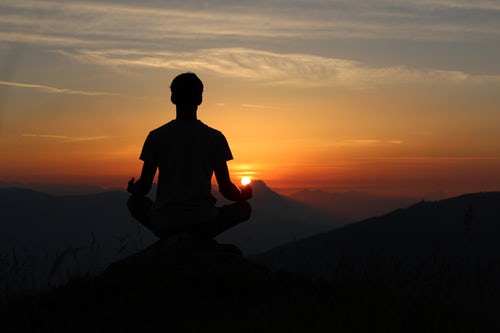 Defining Mindfulness
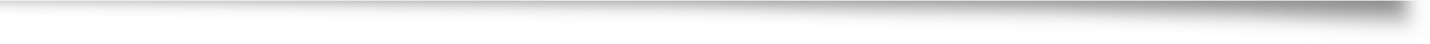 Kabat-Zinn (1994)
“paying attention in a particular way: on purpose, in the present moment, and non-judgmentally” (Kabat-Zinn, 1994, p.4)
Brown et al. (2013)
“an open attention to one’s present experience and a non-judgmental, accepting attitude toward whatever one encounters” (p. 96)
Langer and Moldoveanu (2000)
mindfulness includes paying attention to novel stimuli whether trivial or important.
Siegel (2011)
helps people train their brain in order to pay attention to their own attention and intention without becoming reactive.
Quick Experiential
Assume relaxed position, sitting with spine erect, hands comfortably in lap
Close eyes, or have eyes unfocused about 1.5 ft in front of you
(Body Scan) Become aware of feet, legs, hips, back, stomach, arms, hands, shoulders, neck, head
(Mindful breathing) Now focus on breath, cycle of inhalation & exhalation, feeling of chest/stomach moving, feeling of air flowing in and out of body. When mind wanders to sounds/thoughts/sensations, refocus on breath without judgment of wandering mind or sounds/thoughts/sensations.
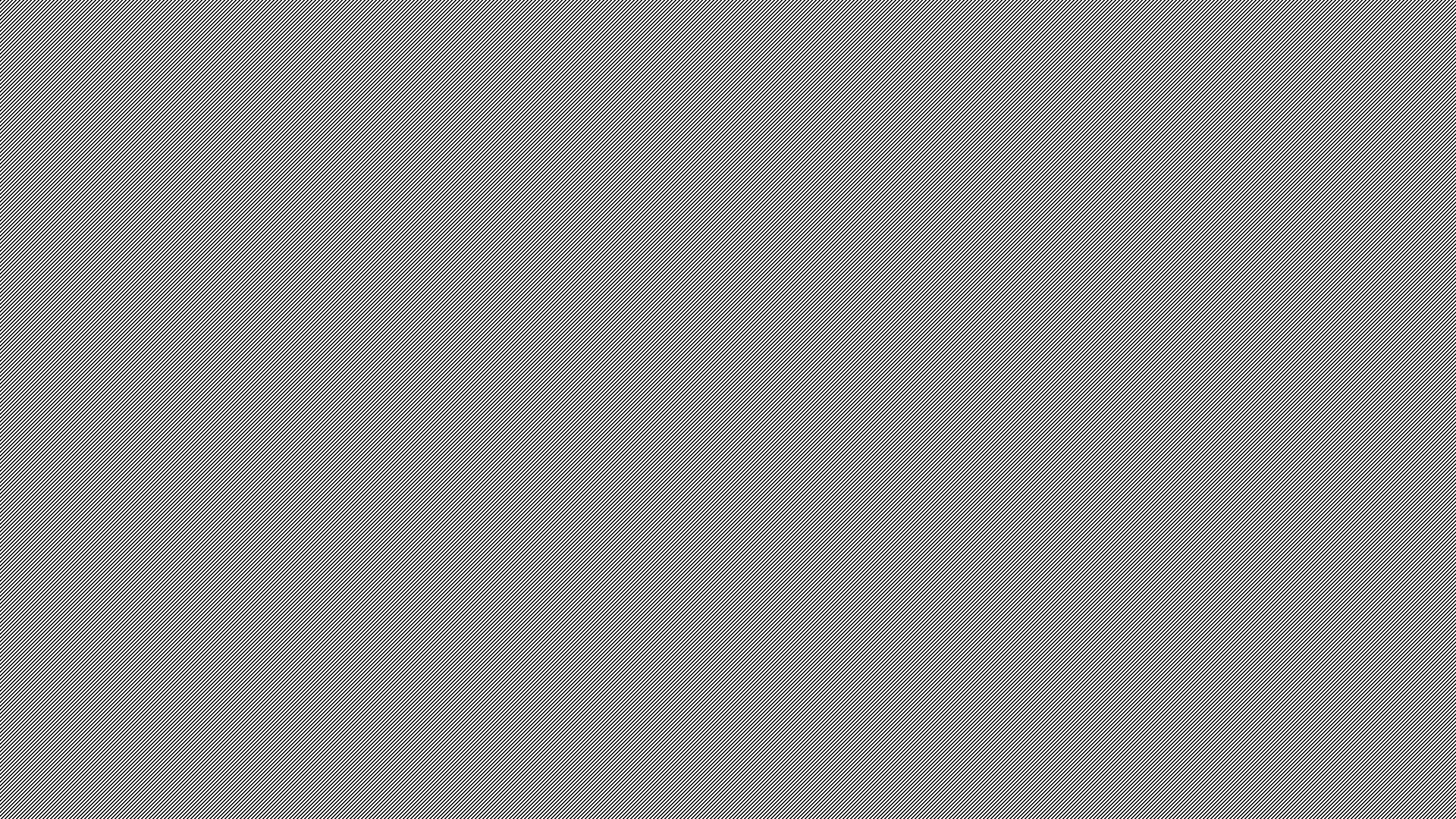 Braud, Anderson, & Transpersonal Research Methods
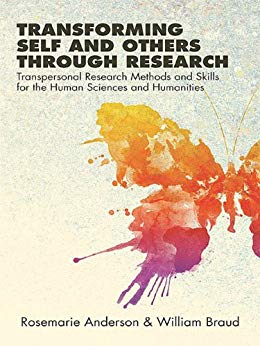 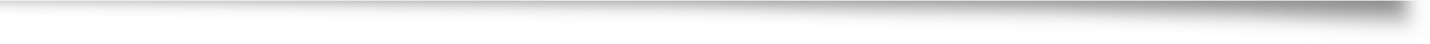 Anderson and Braud (2011), two research methodologists, 3 of 10 critical integral research skills within the human sciences and humanities includes:
working with intention: awareness of, and deliberate framing of, intentions for all phases of a research project; facilitates the realization of study aims 
quieting and slowing: sets stage for use of other skills, relaxes and quiets, reduces distractions and noise at many levels, reduces structures and constrains, allows change, allows further observations and appreciation of more subtle aspects of what is studied
working with attention: practice in deploying, focusing, and shifting attention; deautomatizing attention; attending to different forms and channels of information; changing focal plane or magnification of attention; developing witnessing consciousness. (italics in original; pp. 163-164)
The authors additionally note that one way to hone these skills is through engagement in different types of meditation, including mindfulness meditation (Anderson & Braud, 2011).
Anderson & Braud’s Other Skills
Auditory skills (listening to others and own reactions/memories to sound)
Visual skills, imagery, visualization, imagination
Kinesthetic skills (gross & subtle movements)
Proprioceptive skills (paying attention to visceral/muscular)
Direct knowing, intuition, empathic identification
Accessing unconscious processes and materials (liminal states)
Play and the creative arts (novelty, creativity & notice mind)
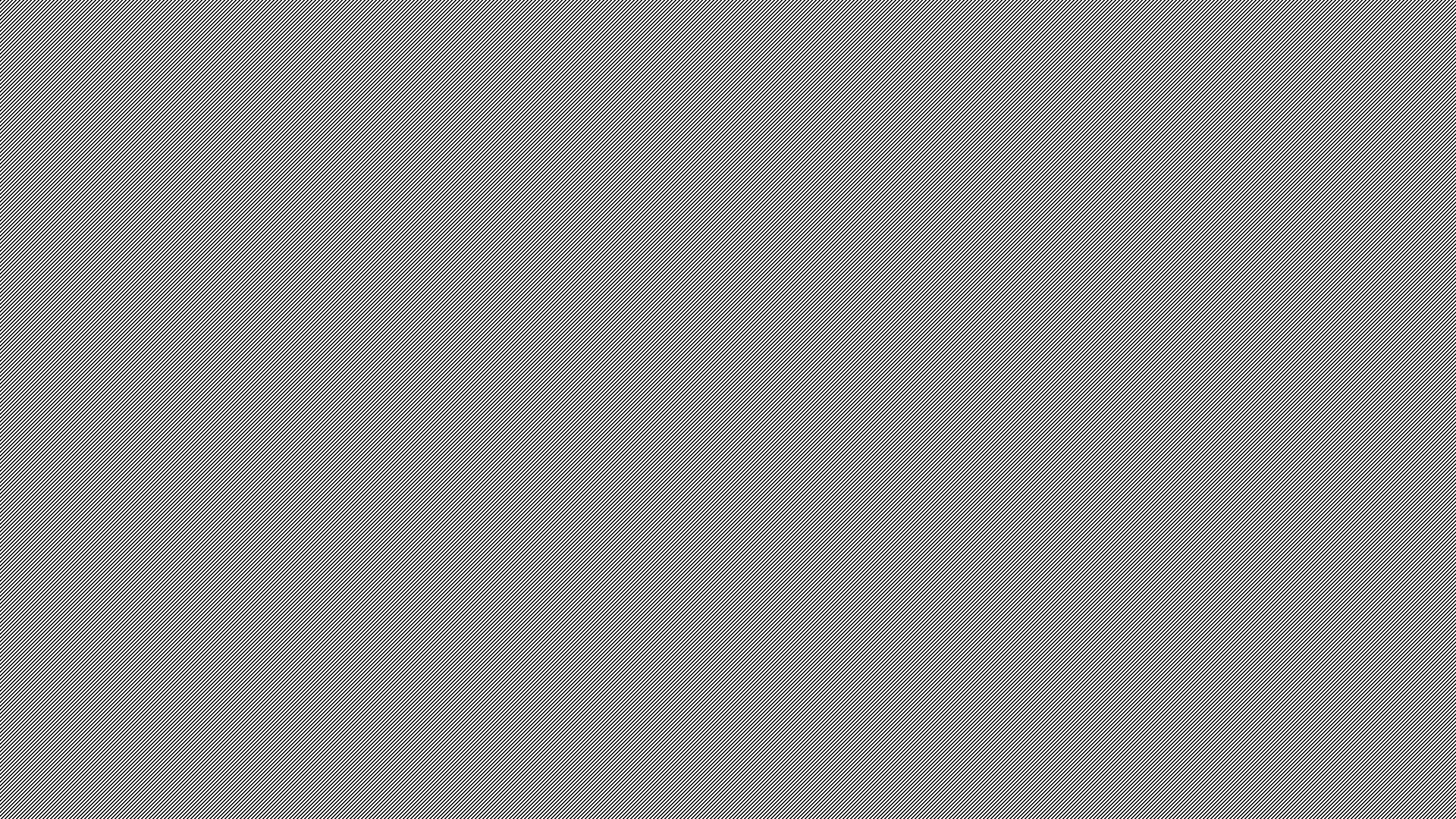 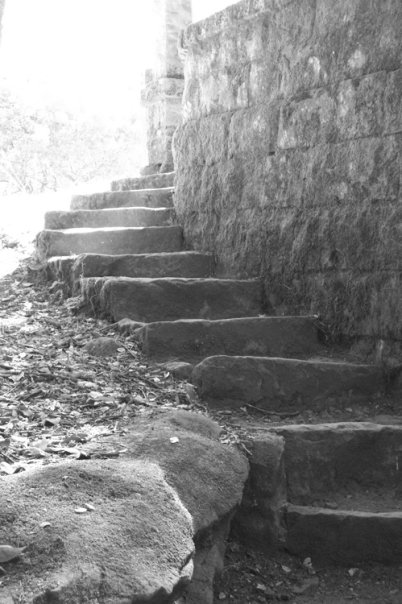 Fielden & the 5 Stages of Research
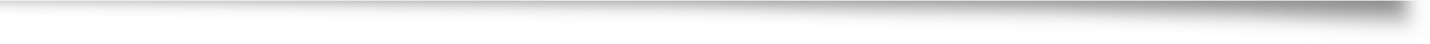 Fielden (2010) discusses using mindfulness within the five stages of research outlined by Denzin and Lincoln. 
researcher (topic selection), theory (literature review), strategy (proposal), data collection, and interpretation
mindfulness affects cognitive maturity, personal qualities such as intuition and integrity, holistic thinking, knowledge of the self, and intellectual qualities
having a flexible mind, tolerating chaos, and understanding multiple viewpoints are important at all stages
Fielden & the 5 Stages of Research
Other fruits of mindfulness may be stage specific:
qualities such as respect, reverence, and integrity (personality characteristics heightened by mindfulness practice) are particularly important in the data collection stage as a researcher interacts with participants. 
Meta-awareness, on the other hand, may be particularly important during the interpretation stage
Furthermore, “a mindful approach to the research process adds a ‘whole being’ dimensions to the practice of qualitative research in information systems” (Fielden, 2010, p. 51).
Lemon & Data Collection
Lemon (2017) more specifically addresses applying mindfulness practice to data collection, especially within a phenomenological study 
Epoche - bracketing process
Mindfulness helps researchers understand personal thoughts, emotions, biases, positionality
Lemon (2017) notes that “researchers who practice mindfulness may recognize the ways in which we may edit our experiences” (p. 3308)
Phenomenology & Raw Experience
Field of phenomenology has always emphasized the notion of paying close attention to direct, raw experience. (Description)
Husserl purposefully placed emphasis upon bracketing judgments and assumptions in a manner that increased awareness of what is given in the flow of immediate human experience. Martin Heidegger (1997/2006), Husserl’s protégé, went on to refine Husserl’s phenomenological emphasis on direct intuition or presence by incorporating a mindful meditative stance of noninterference that allows the experience of being to unfold naturally. (Felder et al., 2014, pp. 7-8) 
“Daseinsanalysis”
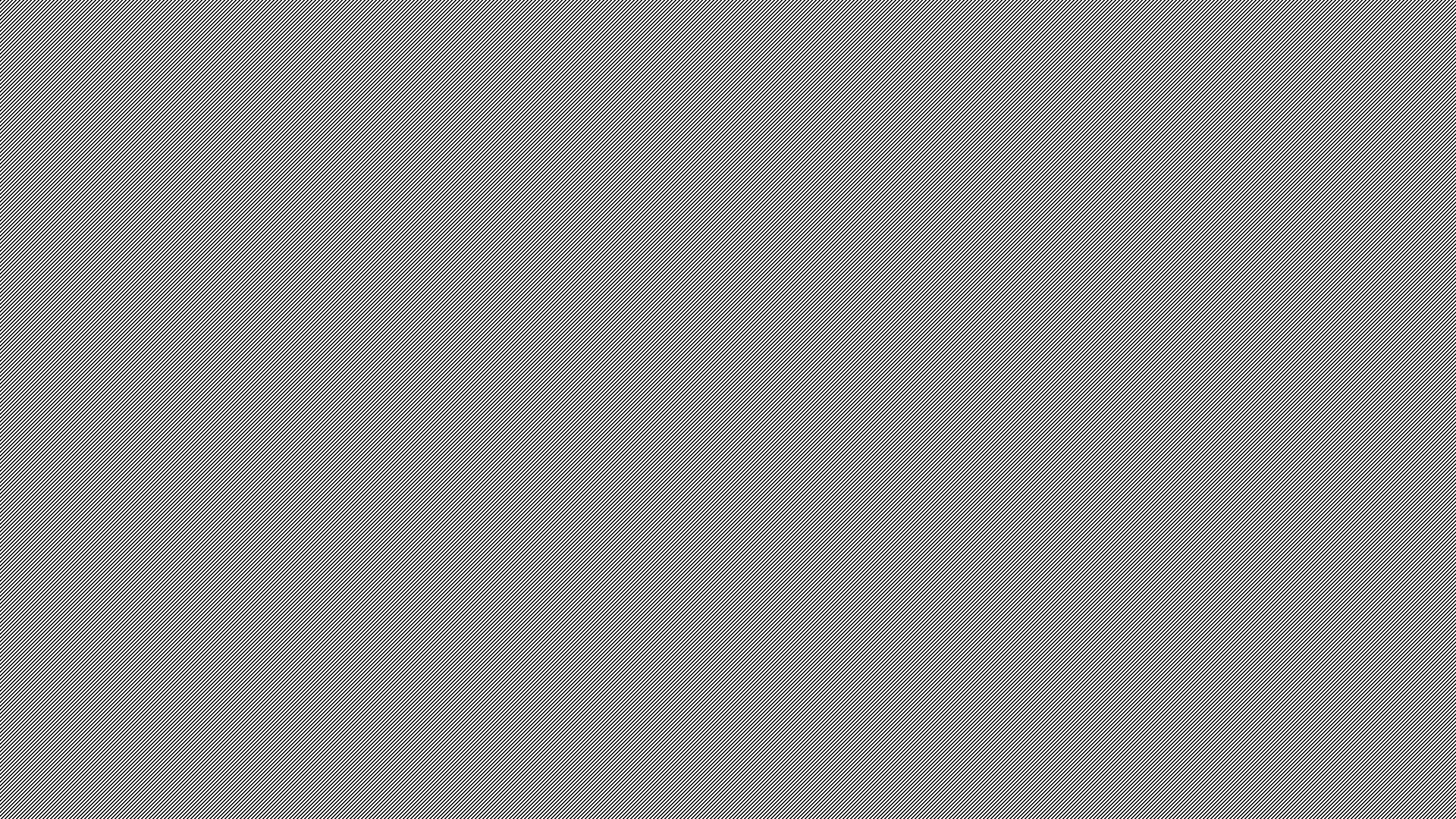 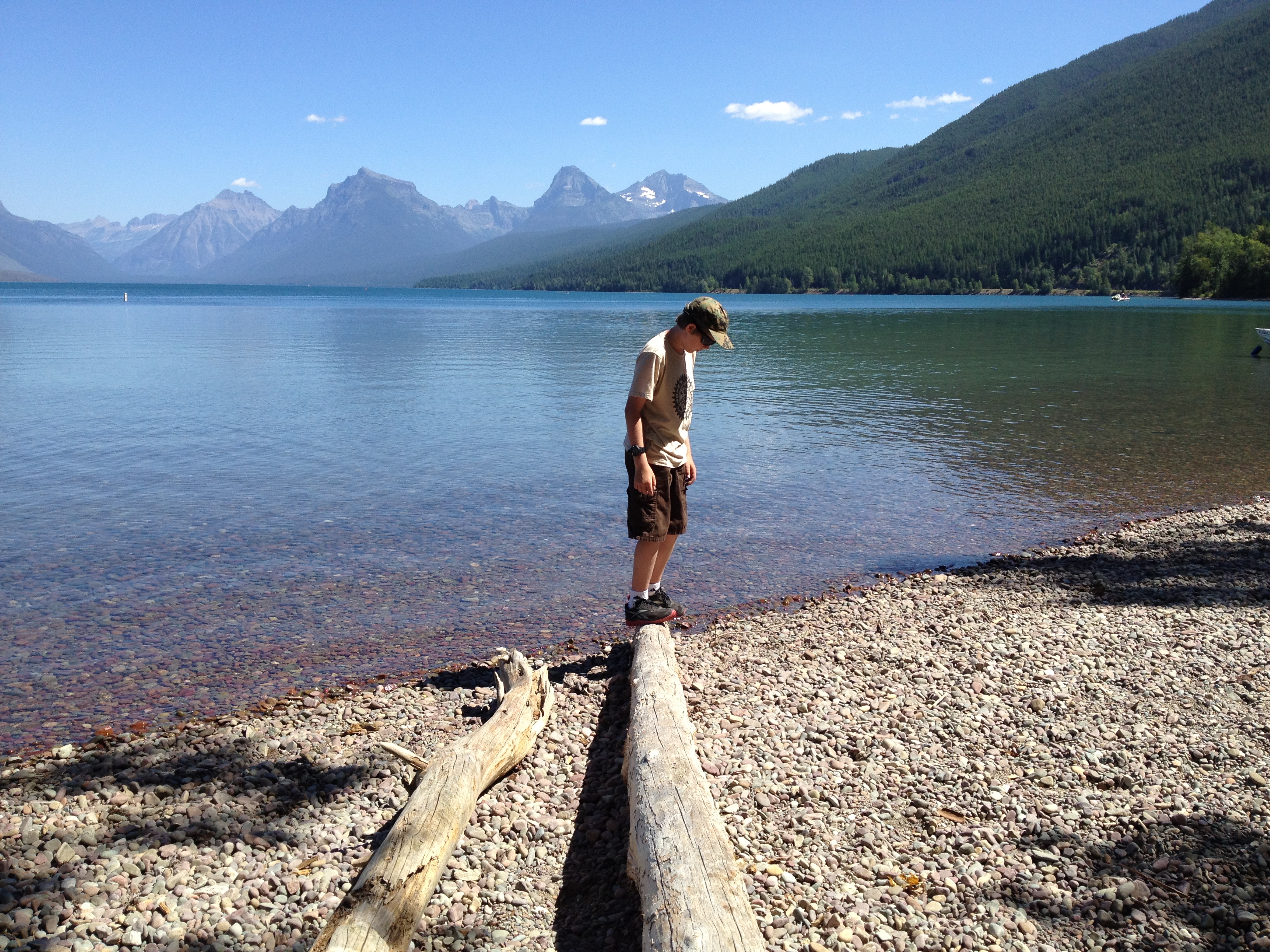 Phenomenology & Raw Experience
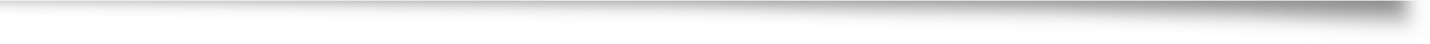 In the hermeneutical phenomenological (Heidegger’s) perspective:
An additional element of mindfulness was the increased awareness of the interaction between self and context, or “thrownness” (Davidson, 2013)  
“person and world continuously solicit each other and reflect back upon each other through an ongoing and evolving interrelatedness and entwinement” (Felder et al., 2014, p. 19) 
To be aware of the interaction takes practice and the cultivation of specific skills of awareness, of being aware of self, other, and the interaction or ‘space between’
Woodgate, Tennent, Zurba & Ethics
Woodgate, Tennent, and Zurba (2017) propose that mindfulness may also be beneficial when considering research ethics.
Ethics arises in two main stages: proposal writing/IRB, and during live interactions with participants where ethics becomes enacted
It is in the enactment phase where understanding one’s own personal reactions (to participants and situations) becomes useful
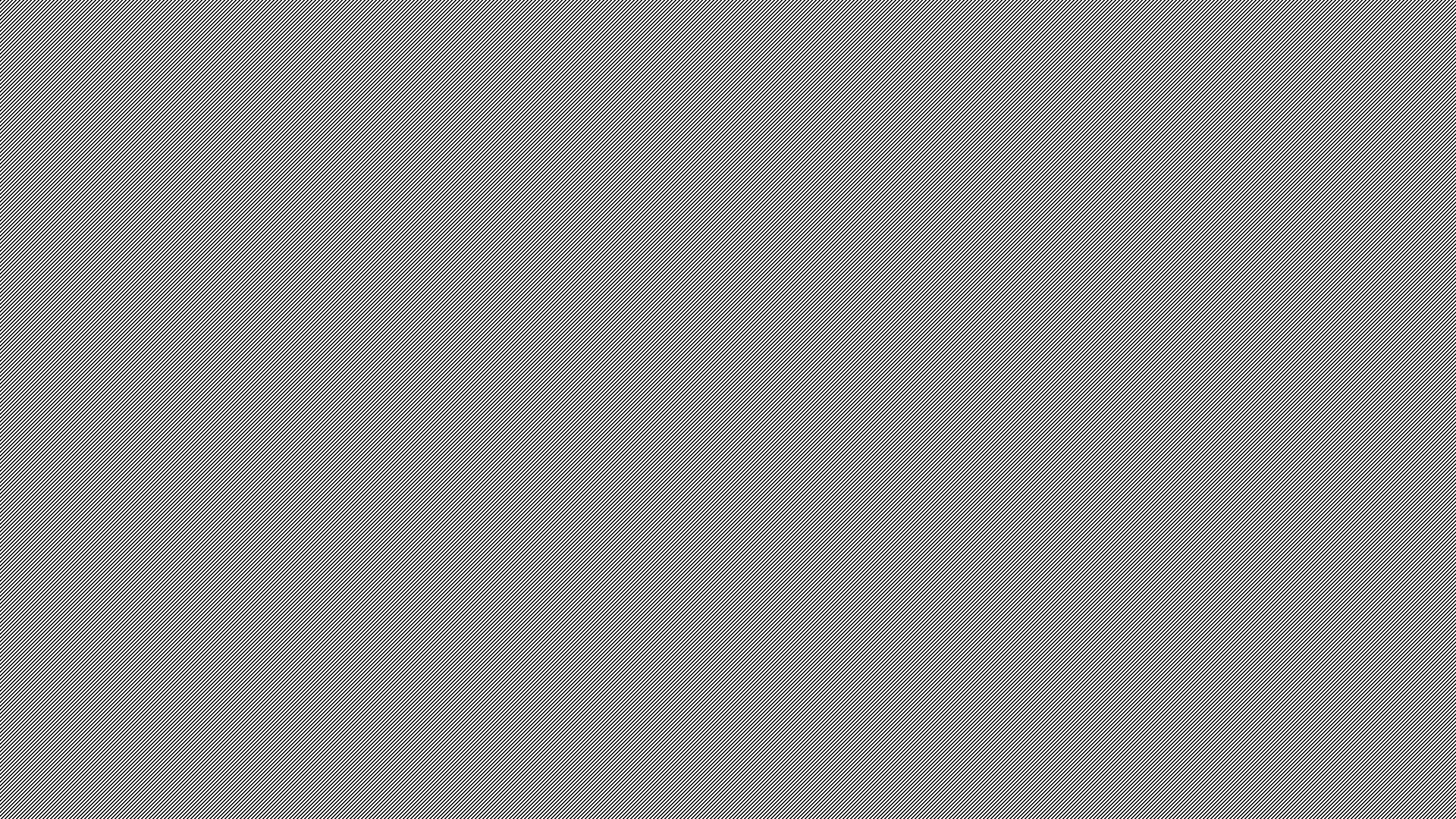 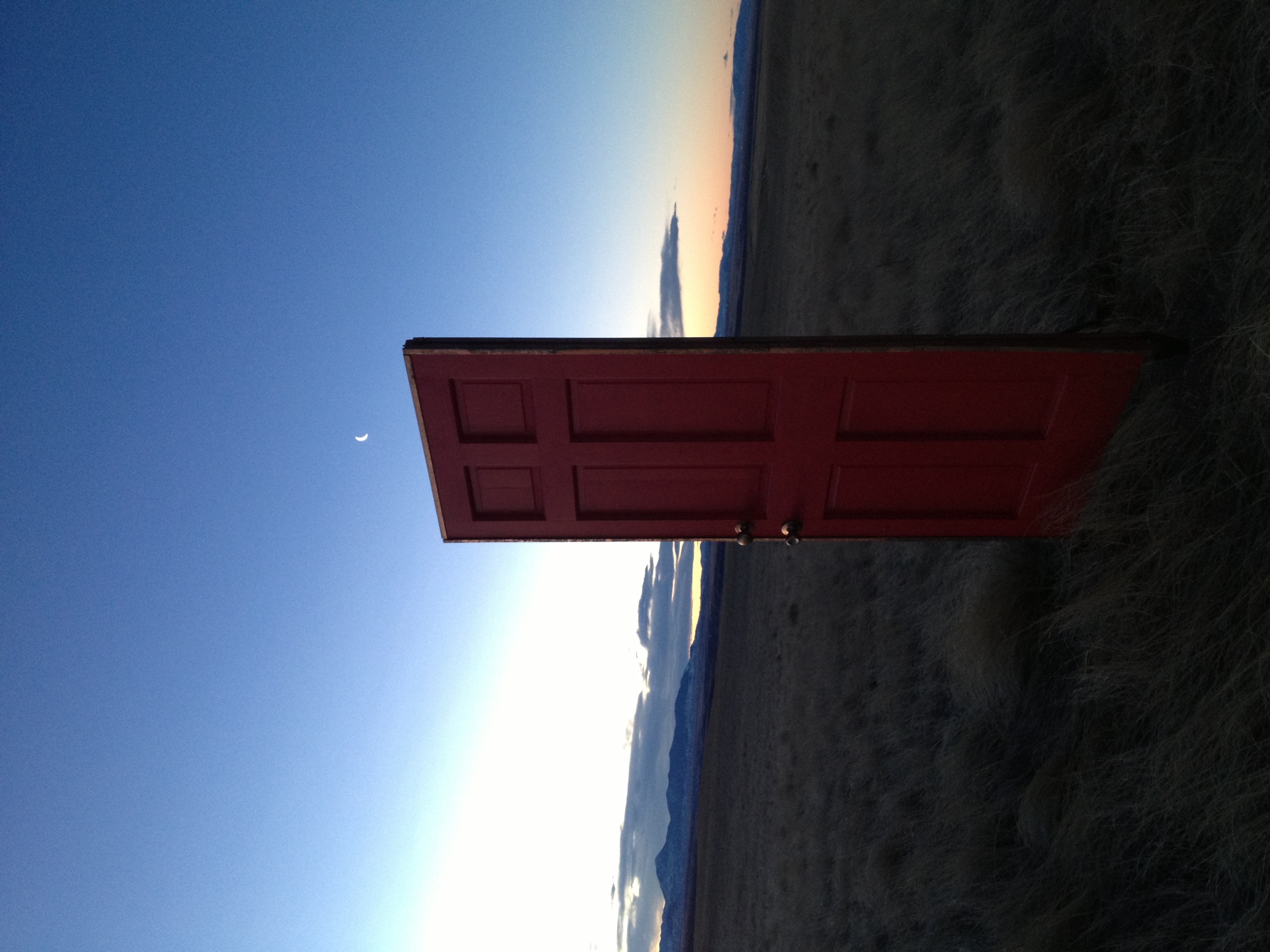 Woodgate, Tennent, Zurba & Ethics
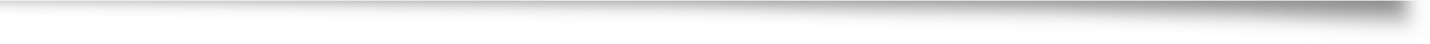 Woodgate et al. (2017) write that:
“Sustaining mindful presence includes the following characteristics that can become highly developed within a researcher: (i) openness and curiosity, (ii) empathy and acceptance, (iii) receptive attention and deep listening, (iv) relational engagement, (v) flexibility and reflexivity, (vi) self-awareness and self-regulation, and (vii) being nonjudgmental and respectful….” (p. 7)
So, where does this leave us?
Recommendations
1. To hone qualitative research skills, learn mindfulness techniques
2. Practice those techniques. As many mindfulness practitioners know, real mindfulness does not come from reading about it
Not a bystander sport!
3. Where possible, integrate into qualitative research curricula
Simple start – when teaching interviewing and interview techniques, teach students to practice mindfulness before going into interview so as to be more open, aware, and non-judgmental about what they are hearing
Or – when engaging in coding & analysis, before starting, practice mindfulness to become open, centered, non-judgmental, aware so as to be open to the themes, emergent codes, and their reactions to the findings
May be especially helpful with certain topics (i.e., trauma based topics)
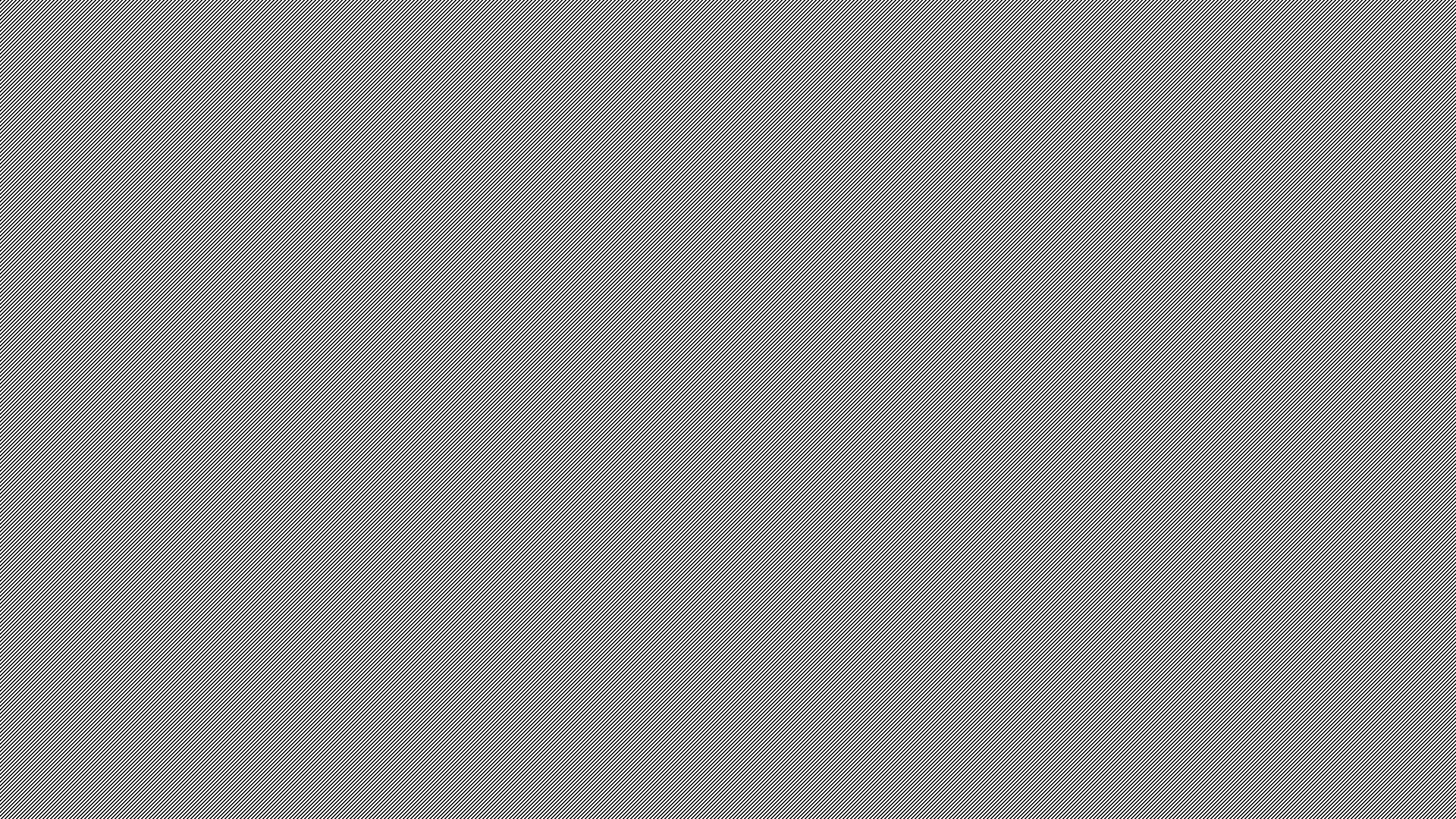 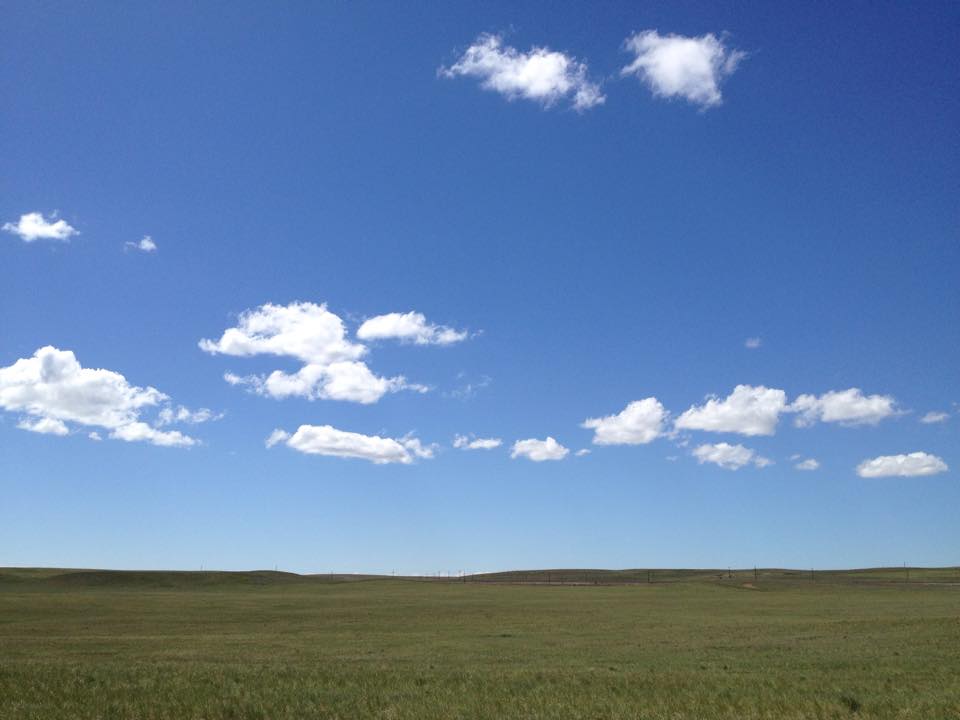 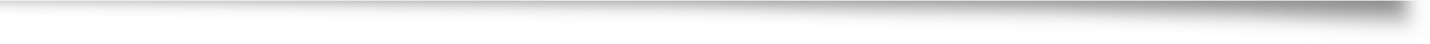 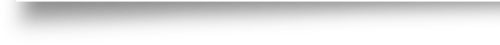 Questions?
Send correspondence to Ryan Rominger at drryanrominger@gmail.com
References
References
References
References